GGY429

Tesis Programlama ve Tasarımına Giriş
Entegre İşyeri Yönetim Sistemleri
Integrated Workplace Management Systems (IWMS)
Genellikle, emlak ve tesis yönetimi maliyetleri, bir şirketin toplam maliyetinin% 20'sinden fazlasını oluşturur.
Entegre İşyeri Yönetim Sistemleri (IWMS), yöneticilerin ve yöneticilerin bu emlak ve tesis maliyetlerini önemli ölçüde azaltmalarını ve aynı anda işletme verimliliğini artırmalarını sağlayan yazılım çözümleridir.
IWMS'nin en büyük faydaları, bir kurumun tesis yönetimi süreçlerinde verimlilik, şeffaflık, esneklik ve müşteri memnuniyetidir.
Aslında, Araştırma ve Pazarlar'dan yapılan bir araştırma, bir IWMS çözümünün uygulanmasının tesis bakım maliyetlerinde% 14, çalışma alanı yönetiminde% 40'a varan bir artış ve tesis kullanım verimliliğinde% 42 oranında bir artışa yol açtığını belirtiyor (Integrated Workplace Management System (IWMS) Marketplace: IWMS Platforms, Software, and Solutions Market Outlook and Forecasts 2018 – 2023, 2018).
Entegre İşyeri Yönetim Sistemleri
Integrated Workplace Management Systems (IWMS)
IWMS, Tesis Yönetimi ve Gayrimenkul Yönetimi'ndeki süreçleri destekleyen yazılım çözümleri için dünya çapında kabul görmüş bir isimdir.
Terim ilk olarak 2004 yılında yazılım ve teknoloji pazarlarını değerlendiren ve raporlayan önde gelen teknoloji araştırma enstitüsü Gartner tarafından başlatılmıştır.
IWMS, Gartner tarafından, tek bir teknoloji platformu ve veri tabanı deposundan çalıştırılan, işlevselliğin beş anahtar bileşeni ile birleştiren hızlı ve güvenilir bir yazılım platformu olarak tanımlanır.
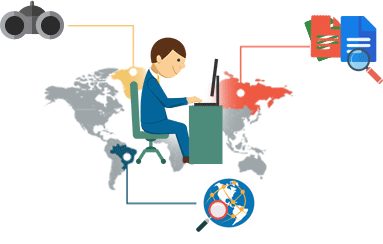 Entegre İşyeri Yönetim Sistemleri
Integrated Workplace Management Systems (IWMS)
IWMS, gayrimenkul yönetimi, varlık ve bakım planlama ve kontrol, alan ve işyeri yönetimi, hizmet yönetimi, proje yönetimi ve sürdürülebilirlik yönetimi konularında iş süreçlerini destekler.
Gartner tarafından tanımlandığı gibi, gerçek IWMS yazılımı, tek bir teknoloji platformundan ve veri tabanı havuzundan işletilen beş işlevselliğin temel bileşenlerini birleştiren bir kurumsal sınıf yazılım platformudur. Bu fonksiyonel alanlar:
Gayrimenkul ve Kira Yönetimi
Tesisler ve Alan Yönetimi
Varlık ve Bakım Yönetimi
Proje Yönetimi
Çevresel Sürdürülebilirlik
Entegre İşyeri Yönetim Sistemleri
Integrated Workplace Management Systems (IWMS)
IWMS Gelişim Süreci
Tesis Yönetimi ve Gayrimenkul Yönetimi Yazılımı son yirmi yılda hızlı bir şekilde gelişti.
90’lı yılların başında bu sistemler, alan yönetimi ve teknik varlıkların kaydedilmesini desteklemek için temel verileri ve CAD çizimlerini kaydetmeye odaklandı.
2000 yılında «dikkat», verimliliği artırmak ve maliyetleri azaltmak için iş süreci desteğine döndü.
İş akışı yönetiminin tanıtılması ve yönetim bilgisine duyulan ihtiyaç, satıcıları yazılımlarını genişletmek veya yeniden yapılandırmak için zorladı. Ayrıca internet ve yeni teknolojilerin tanıtımı bu değişikliği daha da ileriye götürdü.
Entegre İşyeri Yönetim Sistemleri
Integrated Workplace Management Systems (IWMS)
IWMS Gelişim Süreci
IWMS tedarik alanı son 10 yılda değişiklik göstermiştir.
Birçok tedarikçi piyasadan kayboldu, diğerleri bu fırsatı değerlendirdi, çözümlerini tamamen yeniden geliştirdi. Bu evrimin etkisi bugünün piyasasında hala görülmektedir.
Yalnızca çok sınırlı sayıda IWMS günümüzün mimarlık, güvenlik, dağıtım kolaylığı ve sistem entegrasyon yetenekleri bakımından teknolojik gereksinimlerini karşılar.
IWMS'nin evrimi ile birlikte, standart yazılıma olan pazar talebi büyük ölçüde artmıştır.
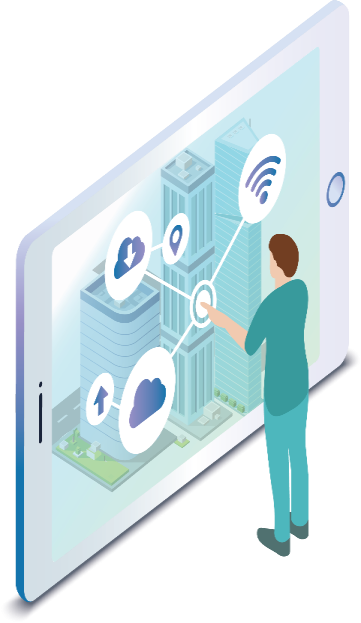 Entegre İşyeri Yönetim Sistemleri
Integrated Workplace Management Systems (IWMS)
IWMS Gelişim Süreci
Projeye özgü özelleştirmeler ve kullanıcıya özel hazırlanan yazılımların pahalı, zaman alıcı ve bakımı çok zor olduğu görülmüştür. İş süreçleri zamanla değişmekte, bu nedenle çoğu kuruluş standart yazılımdaki genişleyen ihtiyaçlara uyum sağlayabilecek bir IWMS seçmektedir.
Değişiklikler özel yazılımla özelleştirilmez, ancak standart çözüm kullanılarak yapılandırılır Bu esnekliği arttırır, toplam mülkiyet maliyetini (TCO) azaltır ve yeni yazılım sürümleri ile uyumluluğu sağlar.
Standart yazılım içindeki yapılandırılabilirlik birçok durumda başarılı ve gelecekteki kanıtlanmış IWMS uygulamaları için kilit bir gerekliliktir. Yapılandırma yetenekleri satıcıya göre farklılık gösterir ve gereksinimlerin kapsamlı bir şekilde değerlendirilmesi önerilir.
Entegre İşyeri Yönetim Sistemleri
Integrated Workplace Management Systems (IWMS)
Entegrasyon
IWMS, Kurumsal Kaynak Planlaması (Enterprise Resource Planning – ERP), İnsan Kaynakları (Human Resources -HR), Bina Yönetim Sistemleri (Building Management Systems -BMS) veya akıllı sayaçlar gibi çeşitli diğer bilgi teknolojileri çözümleri ile bağlantılıdır. 
SAP veya Oracle gibi ERP sistemleri, Tesis Yönetimi ve Gayrimenkul Yönetimi süreçleriyle ilgili verileri içerir. Maliyet merkezleri, bütçe kodları veya tedarikçi verileri ERP ve IWMS arasında sık sık değiştirilen verilere örnektir.
İK sistemleri personel verisi sağlar, BMS teknik veriler gönderir ve Akıllı Sayaçlar IWMS'ye çevrimiçi enerji tüketimi verisi sunar. Bu veri değişimi çoğu durumda çift yönlüdür.
The IWMS for example sends financial charge back information to ERP, or updates roomand phone information in the HR system.
Kaynaklar
Bon, R., 1994. Ten Principles of Corporate Real Estate Management. Facilities, 12(5): 9-10
Hall, D.J., 2016. Architectural Graphic Standards, 12th Edition, The American Institute of Architects, John Wiley & Sons, USA.
Neufert, E., 2016. Yapı Tasarımı, Beta Yayınları, Ankara, Turkey.
Preiser, W.F.E. 2016. Professional Practice in Facility Programming. Routledge. UK.
Roper, K.O. 2014. The Facility Management Handbook. AMACOM. USA.
Teicholz, E., 2004. Facility Design and Management Handbook, Hill McGraw, USA.
Walker, A., 2015. Project Management in Construction, 6th Edition, Wiley-Blackwell, USA.